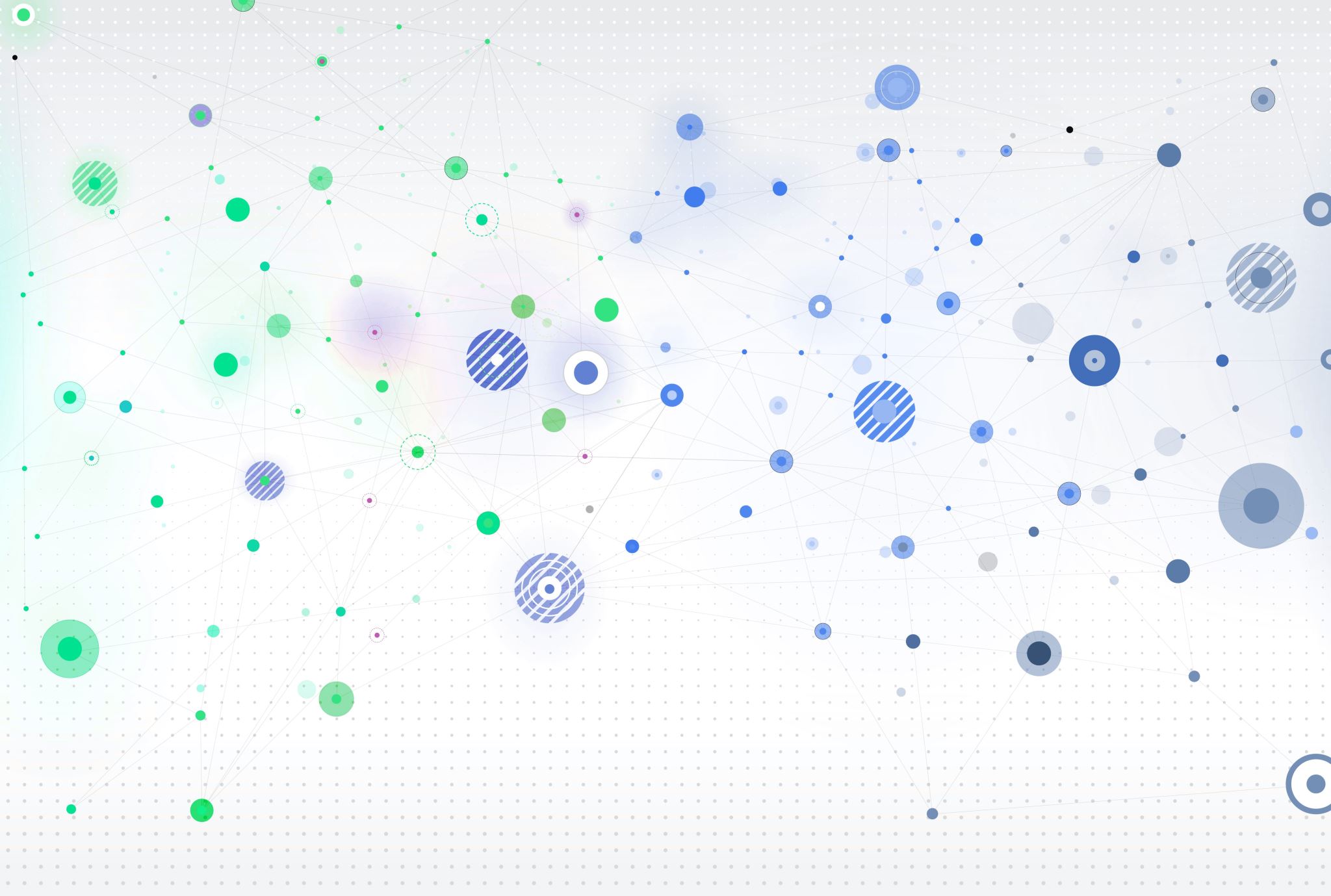 Hello!
Distance Learning with Mrs. Hutch
Teacher Websites
Check the Pine Run Teacher Website Page for Each Sixth Grade Teachers’ schedule.
https://www.cbsd.org/site/Default.aspx?PageType=1&SiteID=20&ChannelID=729&DirectoryType=6
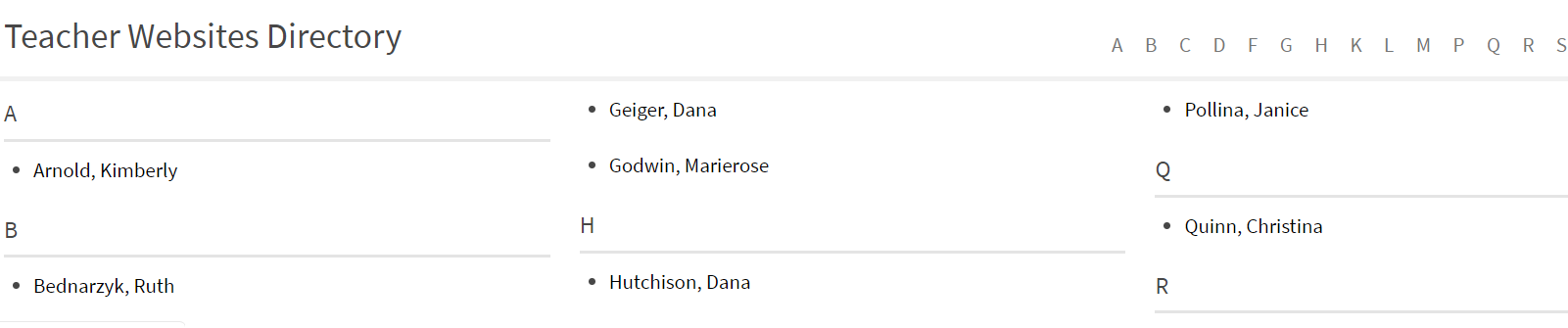 Things to Know
Please Check In with Your Homeroom Teachers Monday Thru Thursday.  They will do something like Morning Meeting.
You are on your own schedule, but we are here to help.
Each teacher will be recording and sharing lesson based on district guidelines. 
It I am your primary teacher for math, I will be sending you information on Mondays and Wednesday
Students who do not see me for direct academics, will get a weekly check in (TEAMS or Email)
Schedule
My Schedule is Posted On My Website
During Instructional Time, Students can be accessing learning videos and completing lessons that have been taped/prerecorded and shared through TEAMS
Office Hours and Check in Times are Great times to Access Teachers for Assistance
Use ME as a Resource
I am PROUD of YOU!
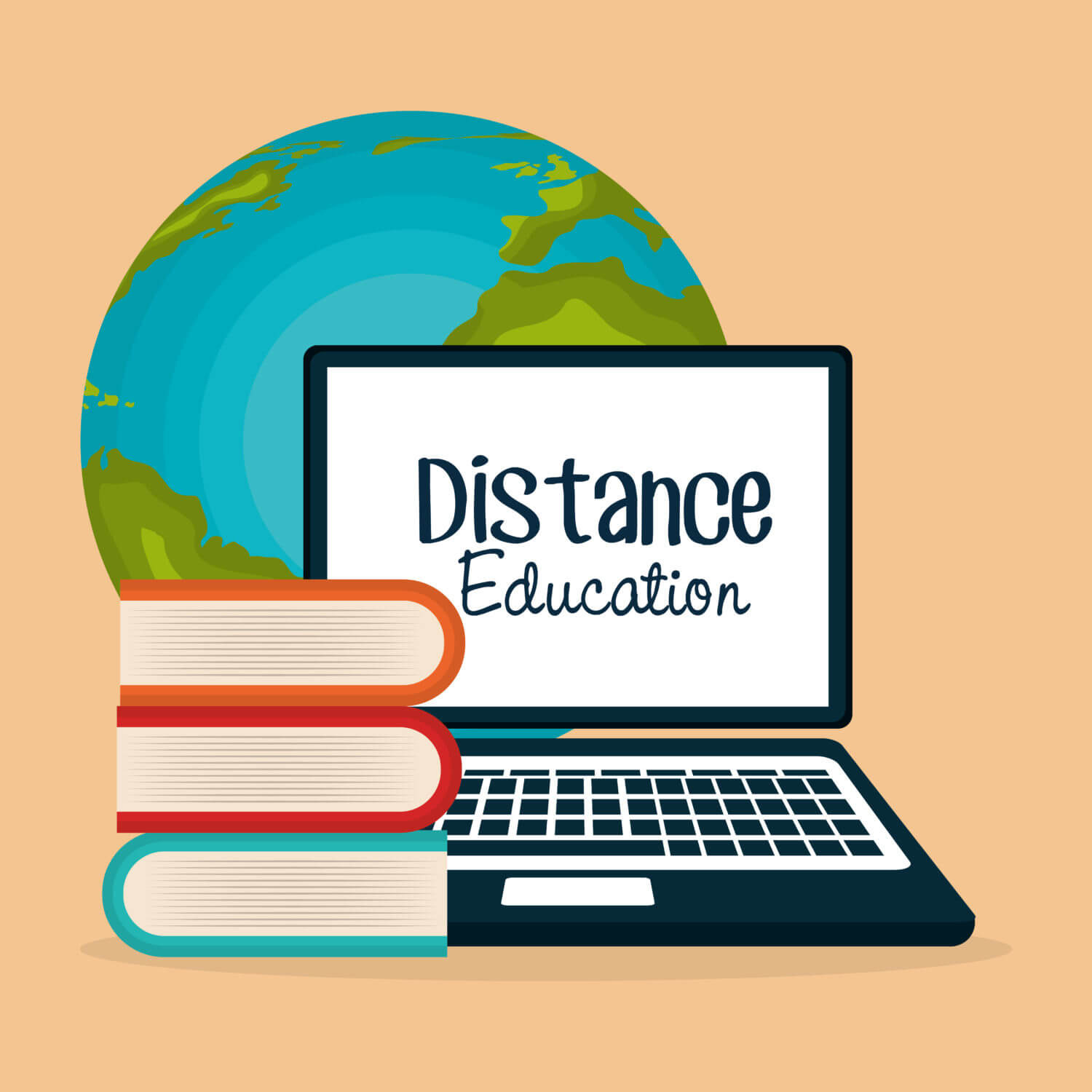 Try something
If it doesn’t go as plan, take a break, but try again
This is unchartered territory.  We are doing our best and I am IMPRESSED!